Key Figures
Results
Contexte
9 000
In 2020, Axa Partners transformed the management of its employee requests with Neocase. Replacing a fragmented HR support system based on e-mail exchanges and regionally varied processes, the objectives were to: 
Ensure regulatory compliance in the context of a global presence.
Improve the Employee Experience, making it consistent and user-friendly worldwide, regardless of location or employee role.
Strategically plan HR headcount by measuring activity.
Automate recurring requests for greater efficiency.
Improved compliance and audit readiness thanks to document management functionalities such as improved regulatory compliance control, and correctly managed and purged documents.
Improved employee experience through reduced response times
Better visibility for strategic HR workforce planning through data measurement and analysis.
Homogenisation and customisation of onboarding processes: thanks to the no-code process and form editor, preboarding and onboarding processes could be extended and customised according to local needs and legislation. 
Simplification of operations and productivity gains thanks to integrations with third-party HRIS applications: ATS and electronic signature solution.
Employees
24
Countries
Insurance
Industry
Organisation
Mixte
Shared Service Center & Local HR Teams
Kevin Michenet, Global HRIS Lead, Axa Partners
50
"Automation is a real challenge for an organization as complex as ours. The big advantage of the Neocase tool is that it offers a huge amount of opportunity and flexibility in terms of customization.”
Legal Entities
MY HRPortal
Portal, Knowledge Base, Case Management, Preboarding, Onboarding, Offboarding, EDM
1
2023 – Property of Neocase Software - Confidential C1
Solution
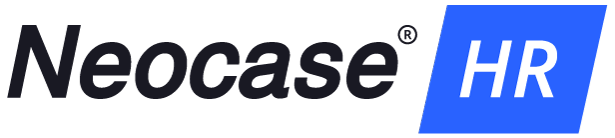 By deploying the Neocase HR solution, Axa Partners has digitalized the management of employee documentation, onboarding and preboarding, and employee requests. Neocase's flexibility has enabled processes to be customised and the distribution of requests, based on geographical criteria, skills and specific fields.
In 2023, Axa Partners is extending Neocase's functionalities to the offboarding process by automating exit interviews and is studying the automatic generation of employment contracts as well as the potential integration of AI-driven support for HR managers.
2
2022 – Property of Neocase Software - Confidential C1